1
Collection system
Sami habet
2
My Setup
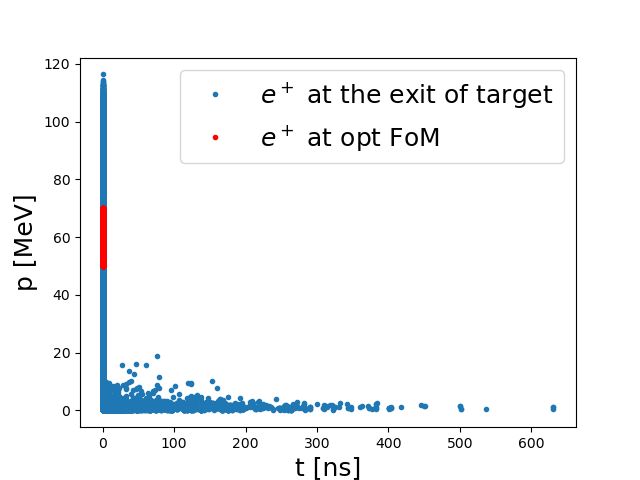 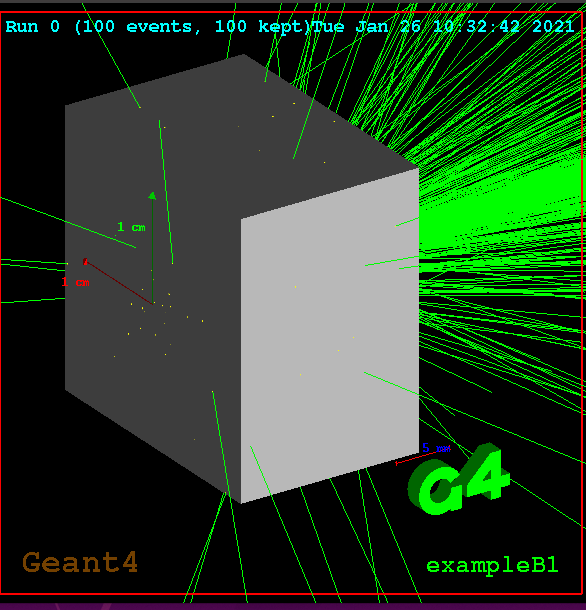 3
Optimum cavity phase
B1 = 2 T
B2 = 0.5 T
L1 = 31 cm
Linac length = 10 * 0.2 = 2 m
F = 1497 Mhz
T period = 66 ns
Aceeleration gradiant = 1 MV/m
Efficiency according to the total initial e+ at the exit of the target : 1.8%
Max
4
1 MV/m Vs MV/m at optimum phase
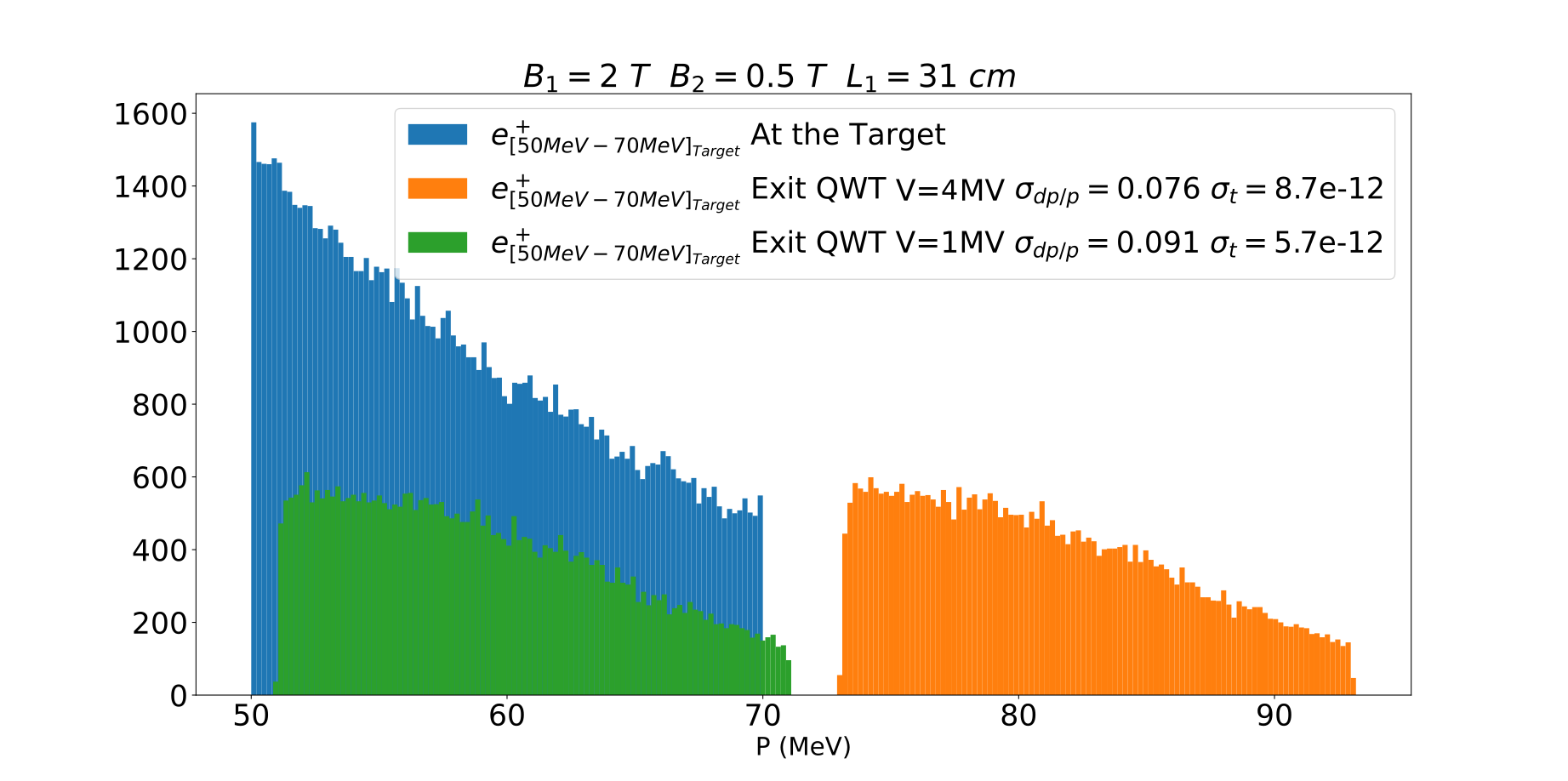 1 MV/m = Lcell = 0.2 m
Central momuntum : 61 MeV
4 MV/m = Lcell = 0.6 m
Central momuntum : 84 MeV
5
1 MV/m Vs MV/m at 0 phase
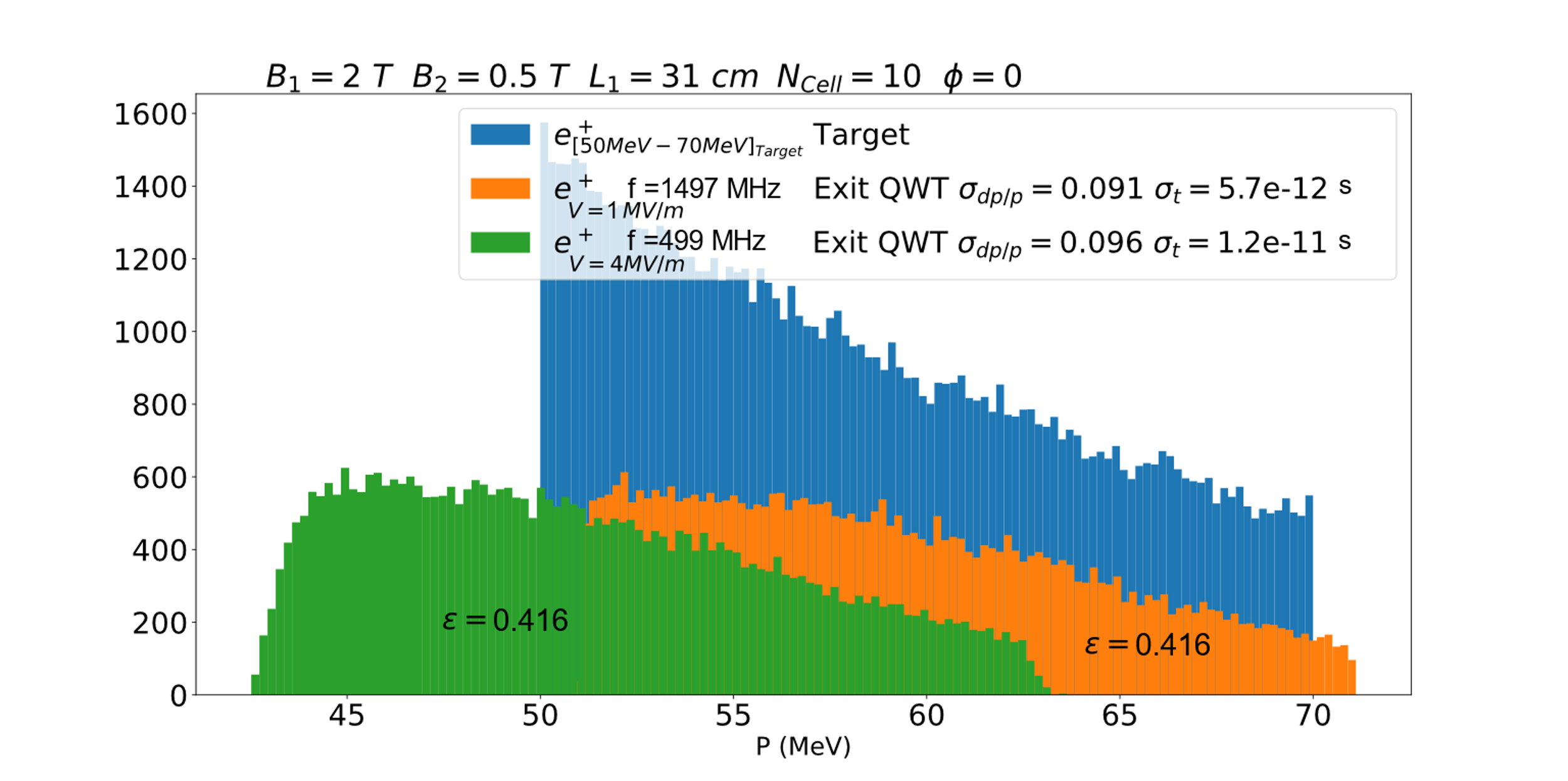 1 MV/m = Lcell = 0.2 m
Central momuntum : 61 MeV
4 MV/m = Lcell = 0.6 m
Central momuntum : 54MeV
6
Efficiency VS B field
Optimum e+ collected e+ at B1= 2 T
Efficiency according to the total initial e+ at the exit of the target : 1.8%
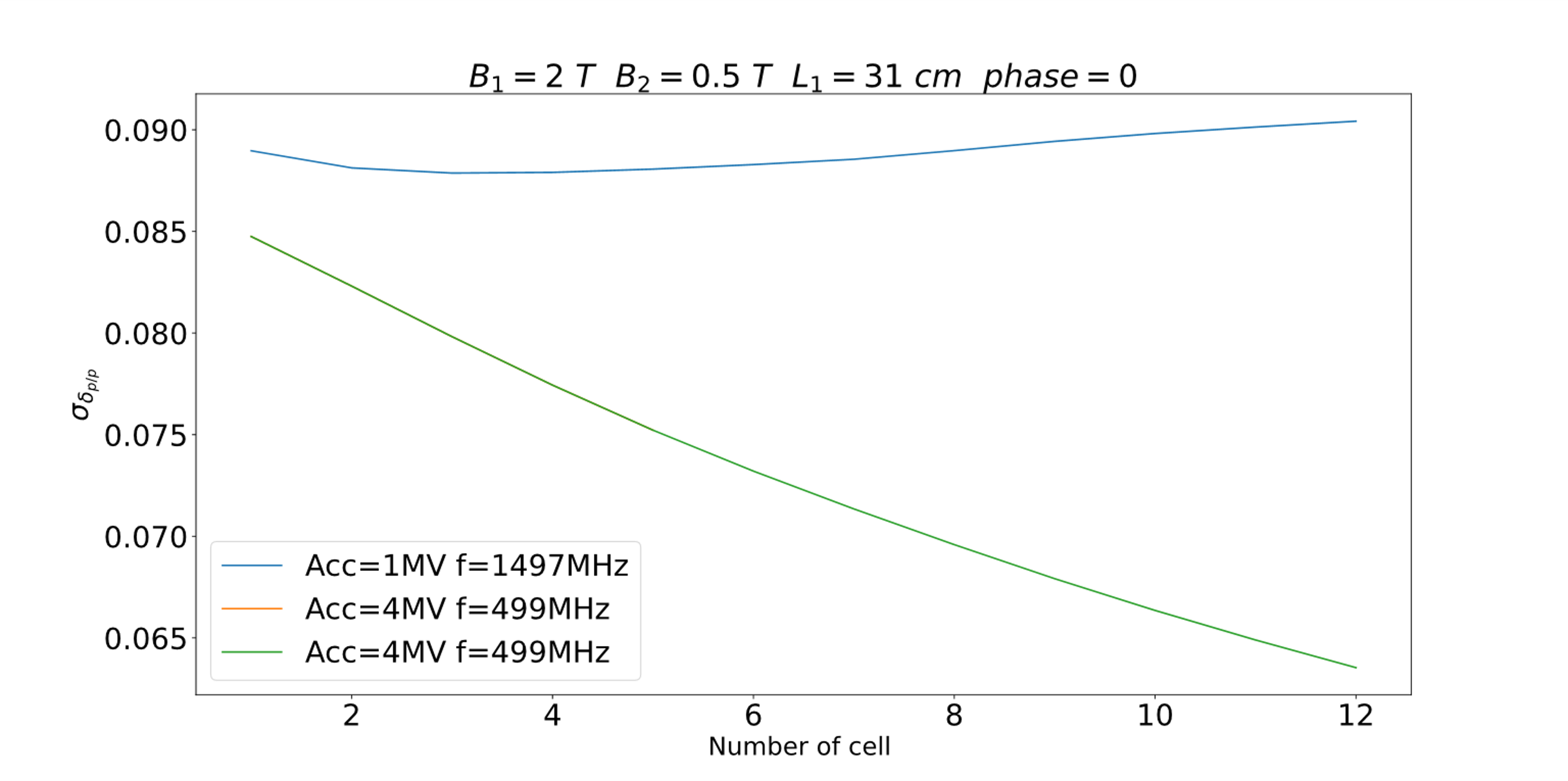 Linac length
7
With higher gradiant we get less momentum dispersion
With lower frequency the bunch lenght get larger
Important longitudinal variation according to the length of the linac
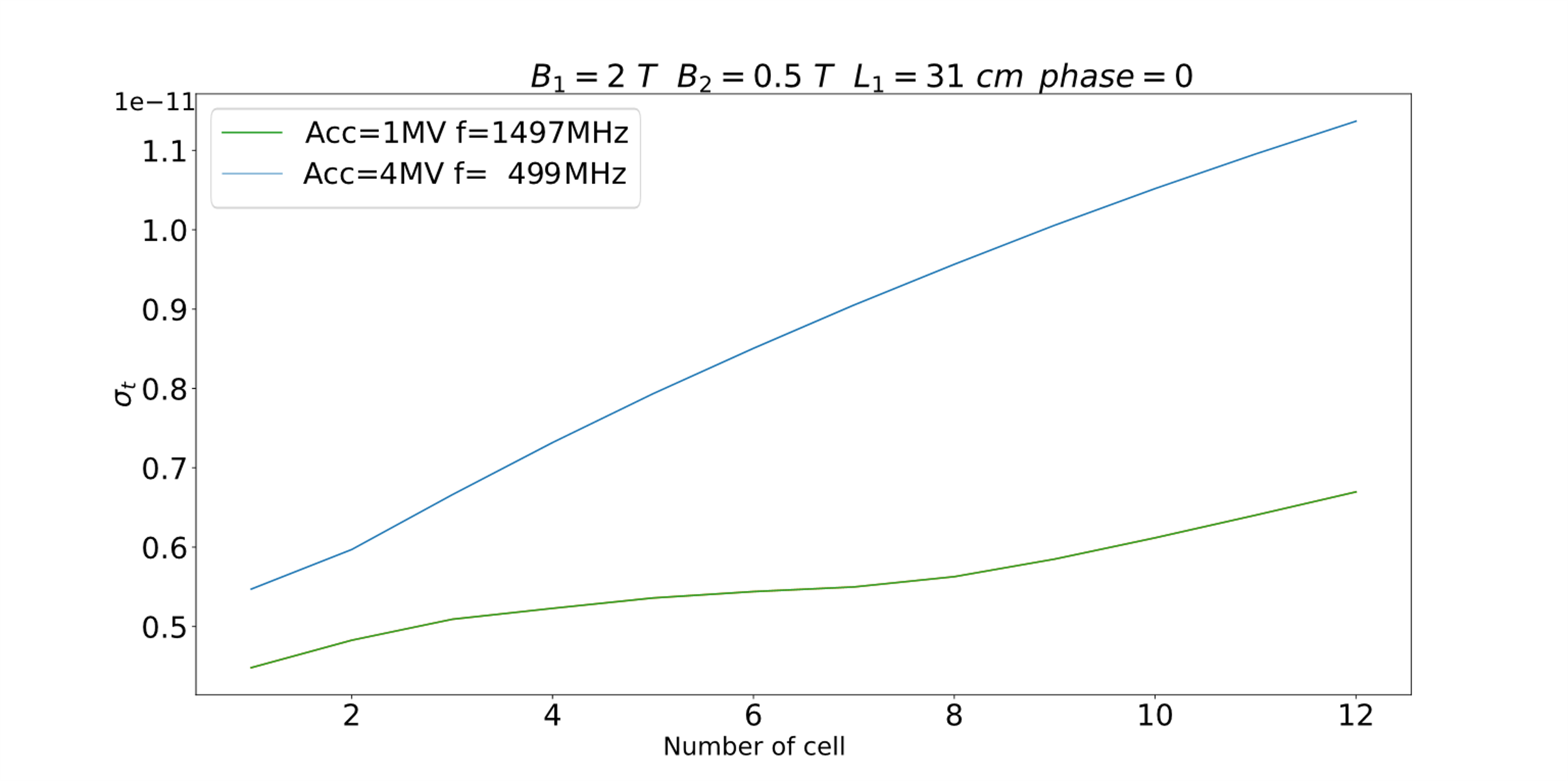 8
Linac length
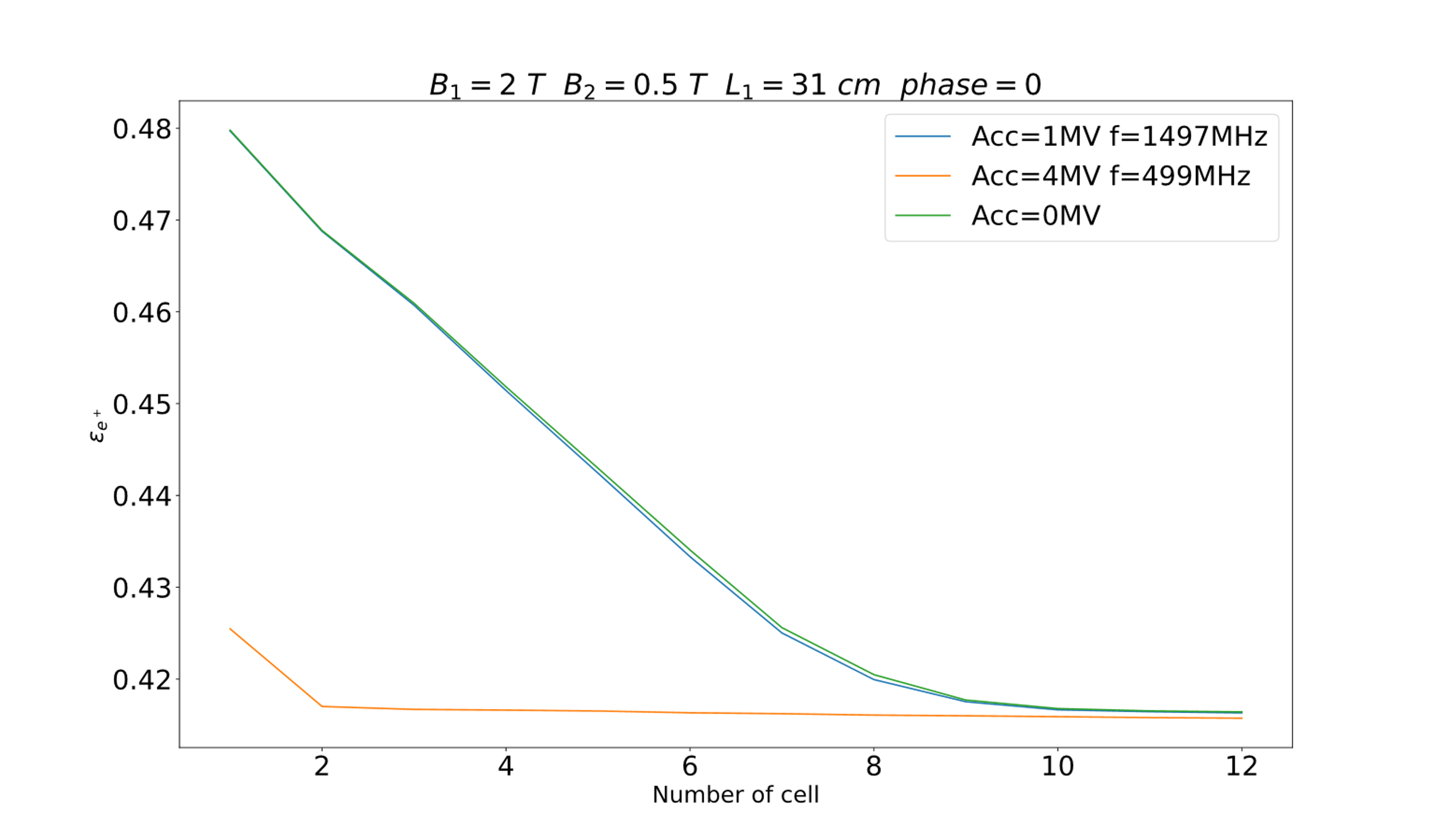 exit of the linac at zero crossing
9
10
Different phasing